147
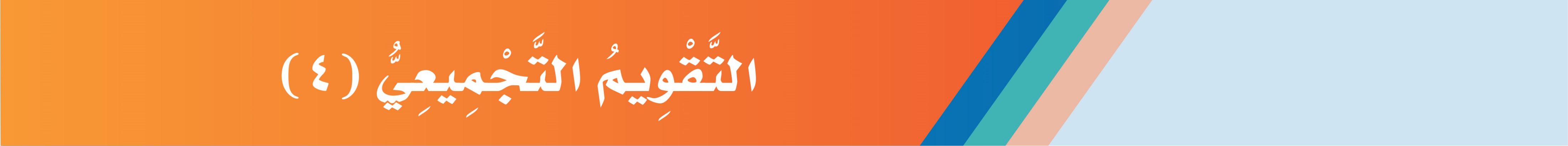 147
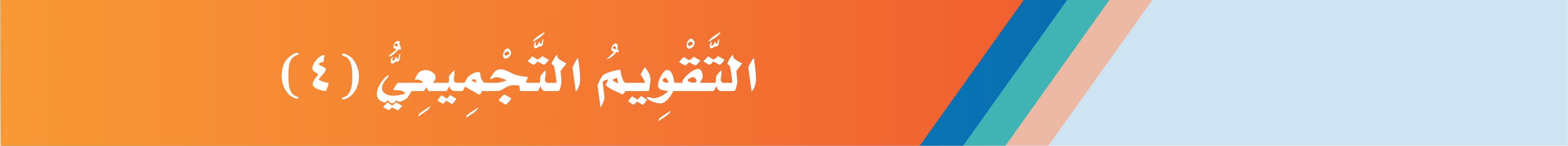 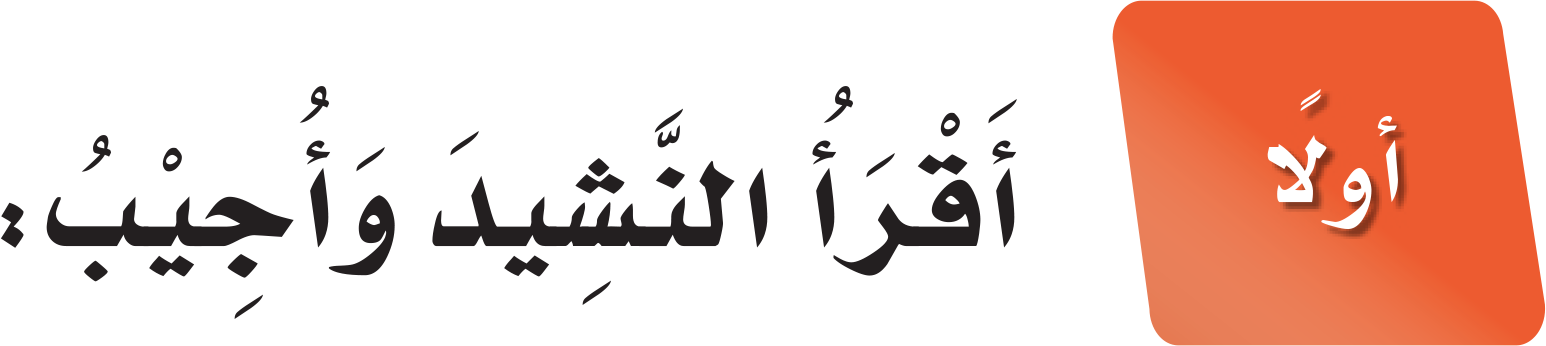 سَلْمَى
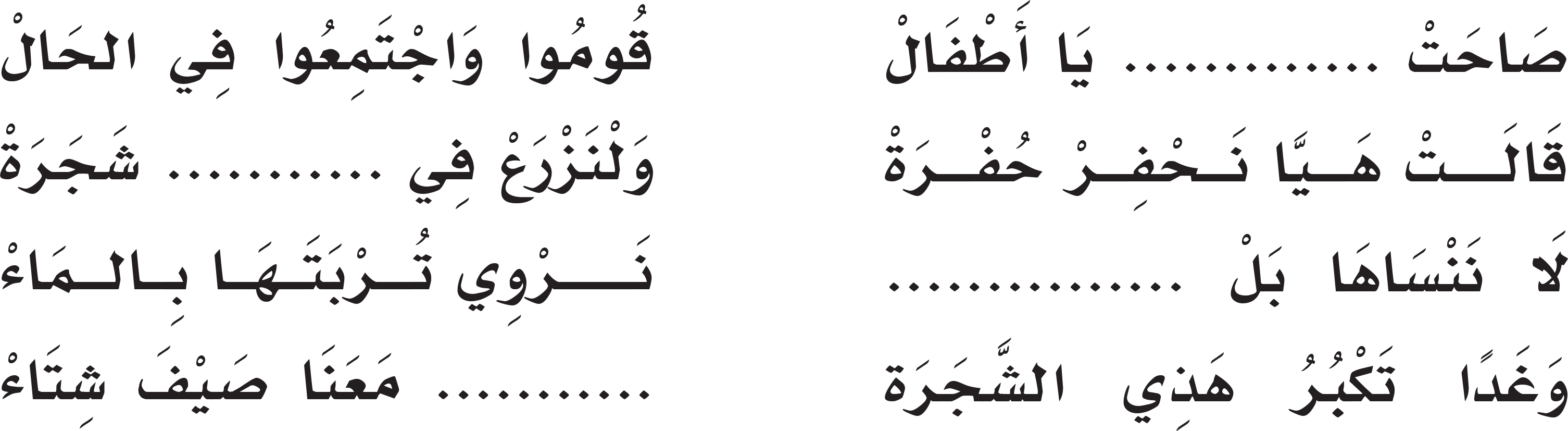 أَرْضِي
نَرْعَاهَا
تَبْقَى
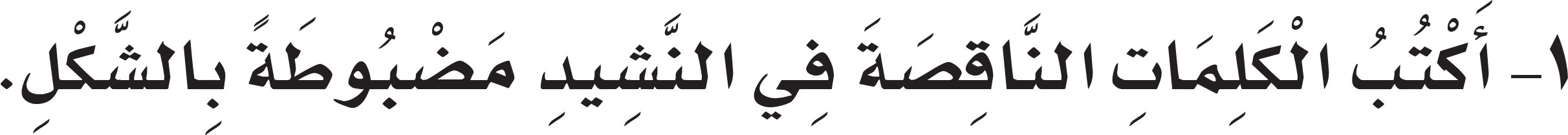 147
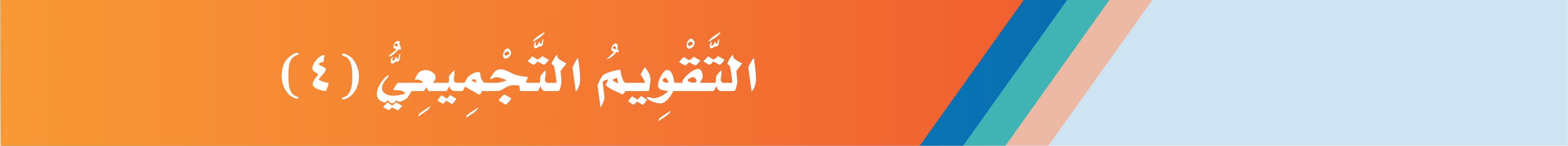 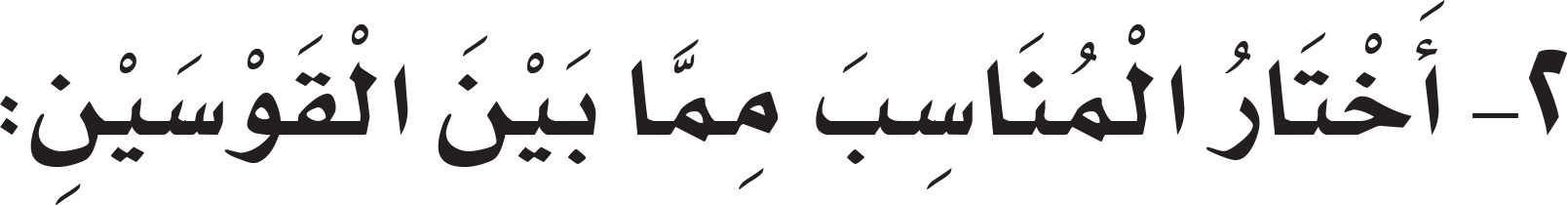 نَذْكُرُ
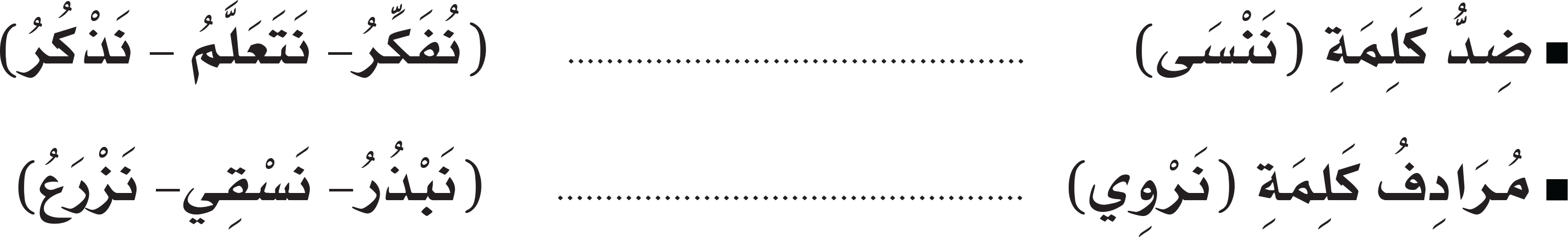 نَسْقِي
147
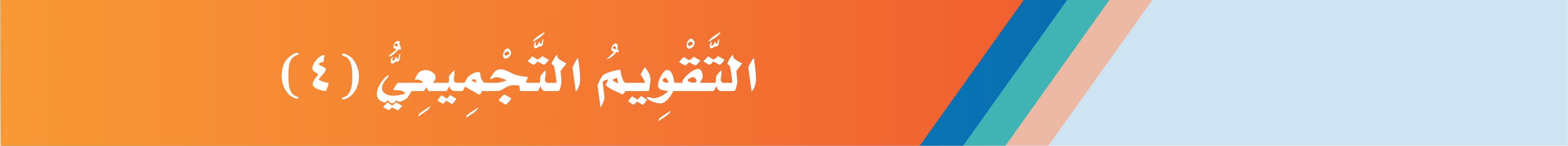 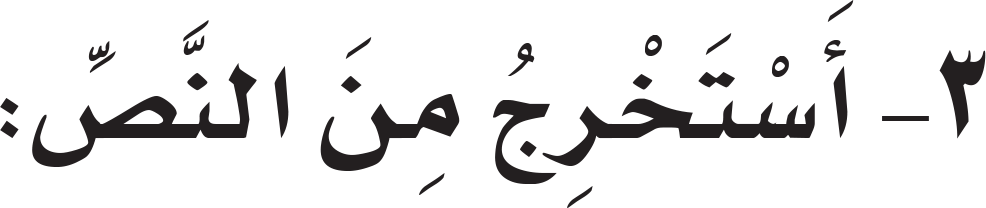 شَجَرَة
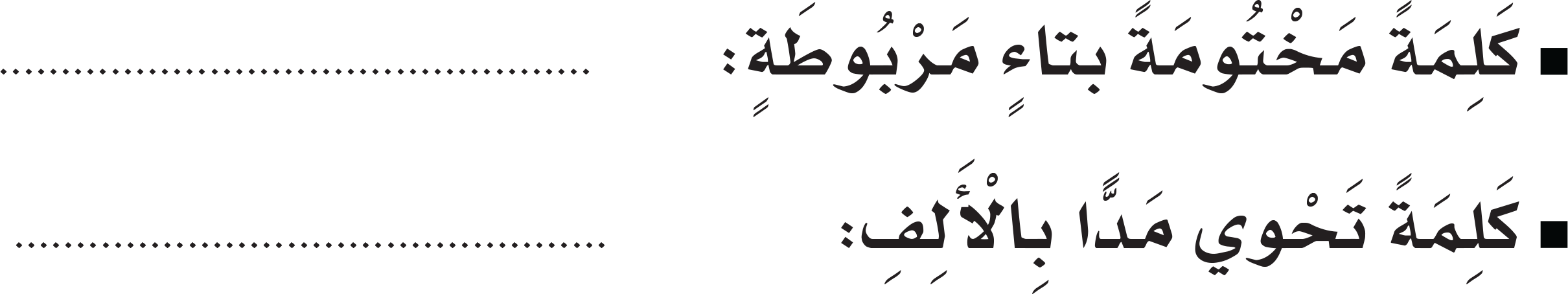 قَالَت
147
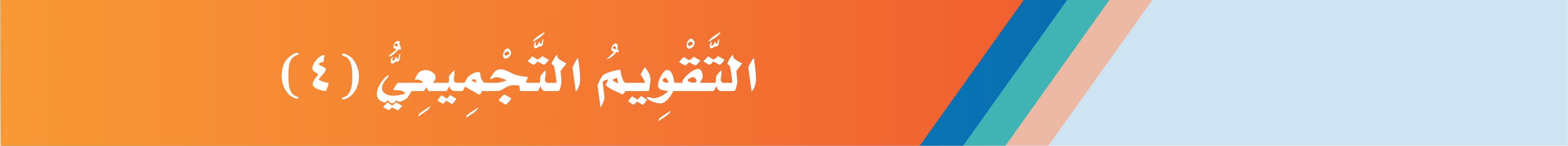 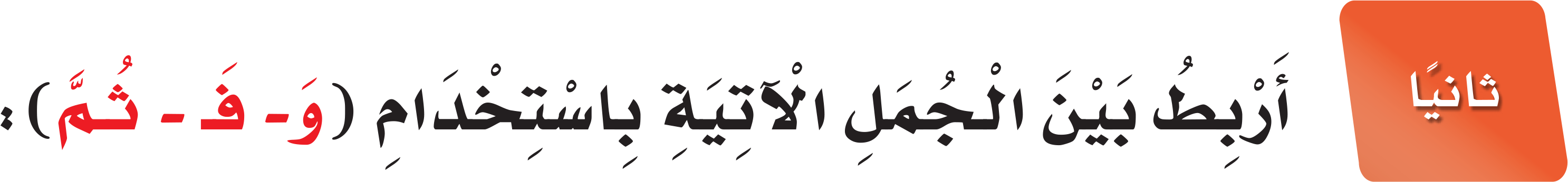 فـ
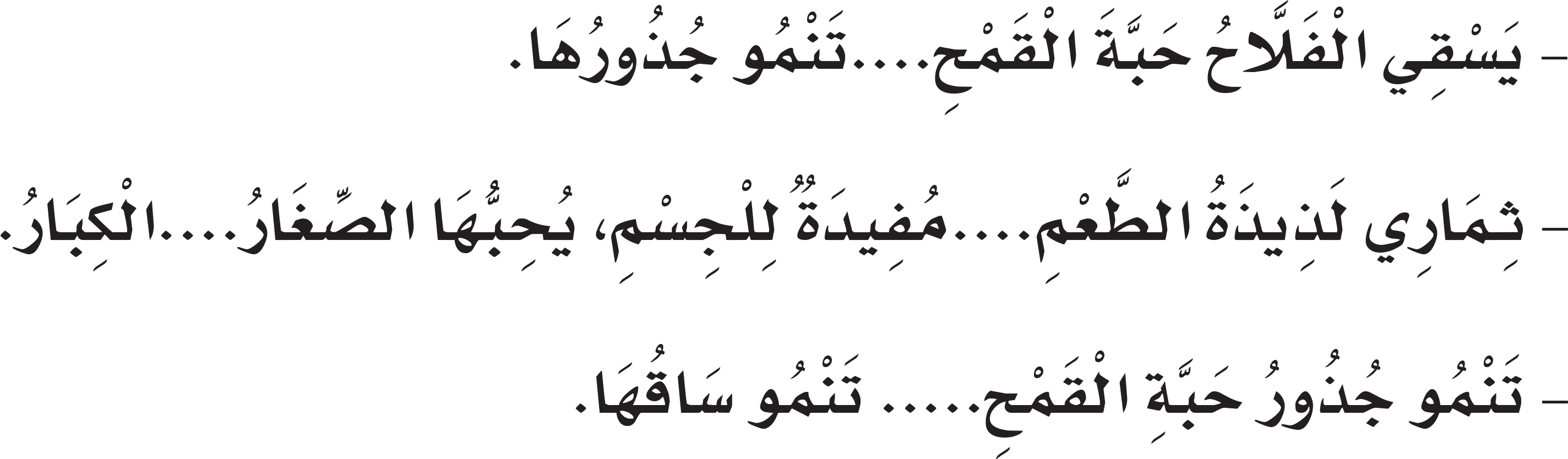 و
و
ثُمَّ
148
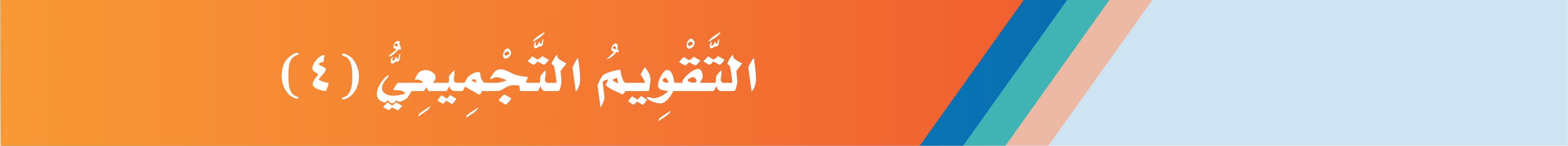 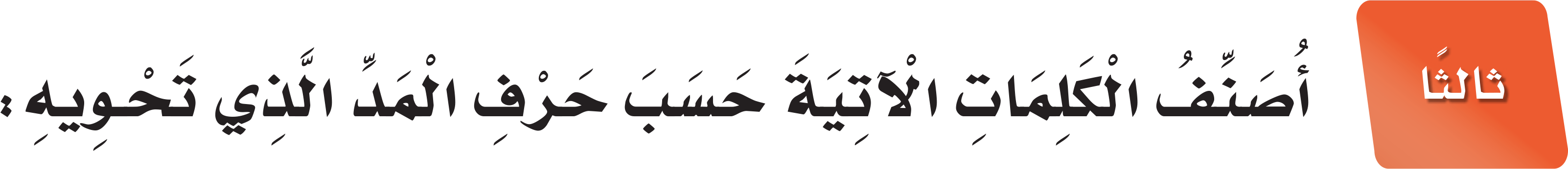 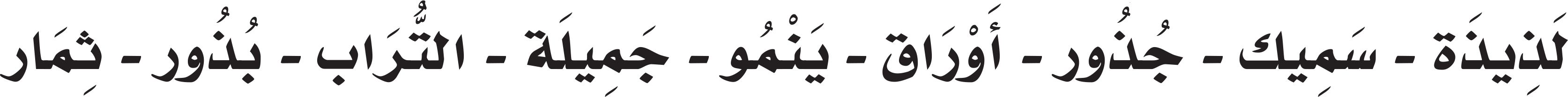 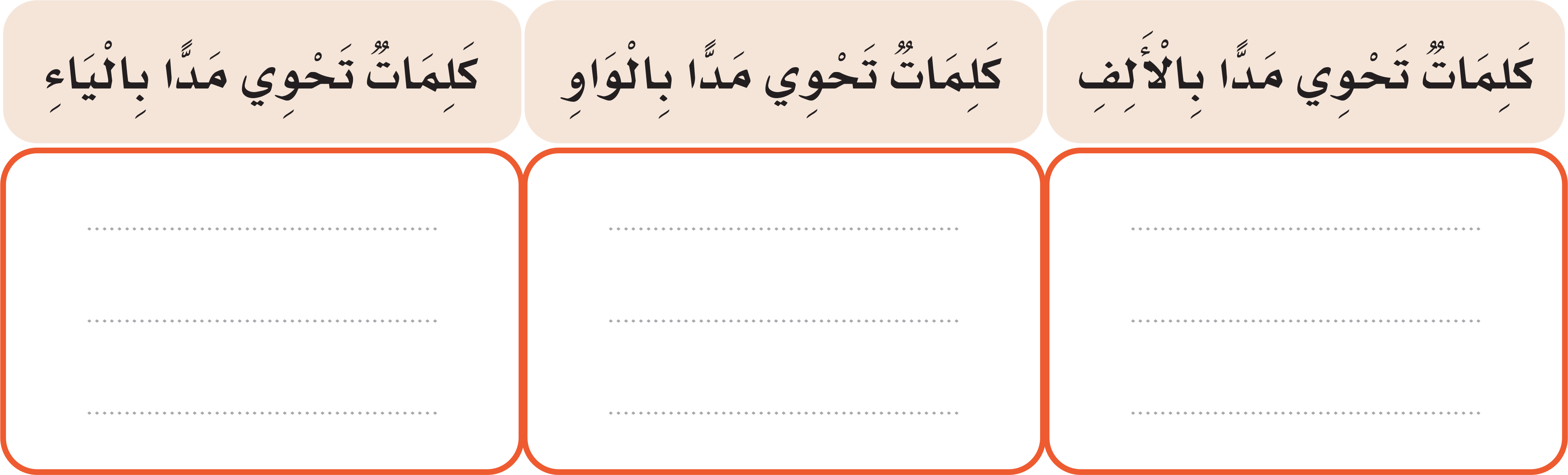 أَوْرَاق
لَذِيذَة
جُذُور
سَمِيك
يَنْمُو
التُّرَاب
جَمِيلَة
بُذُور
ثِمَار
148
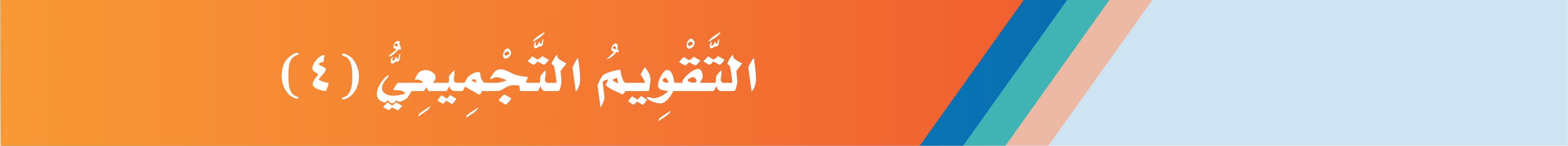 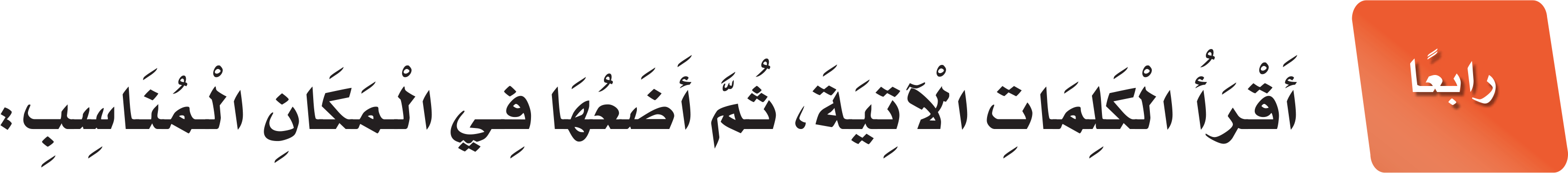 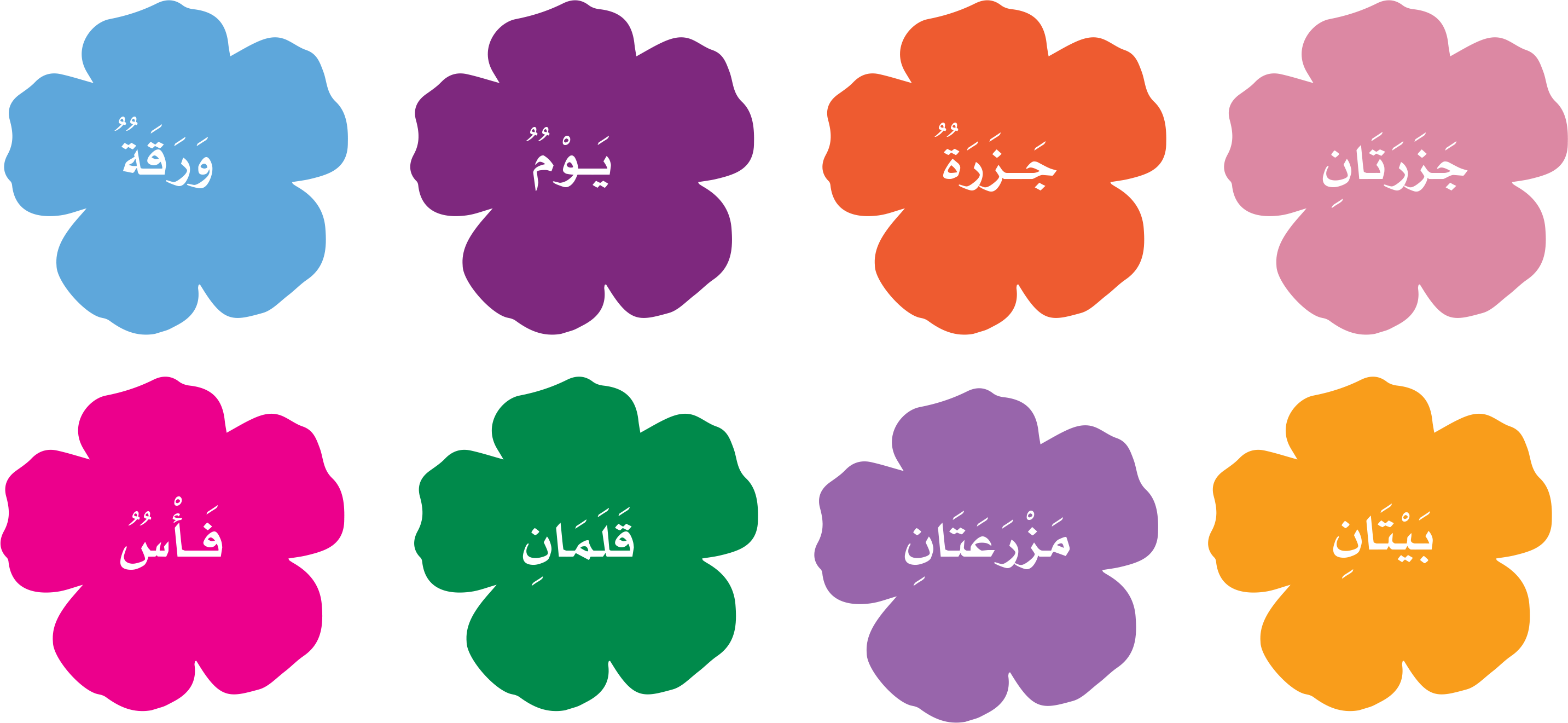 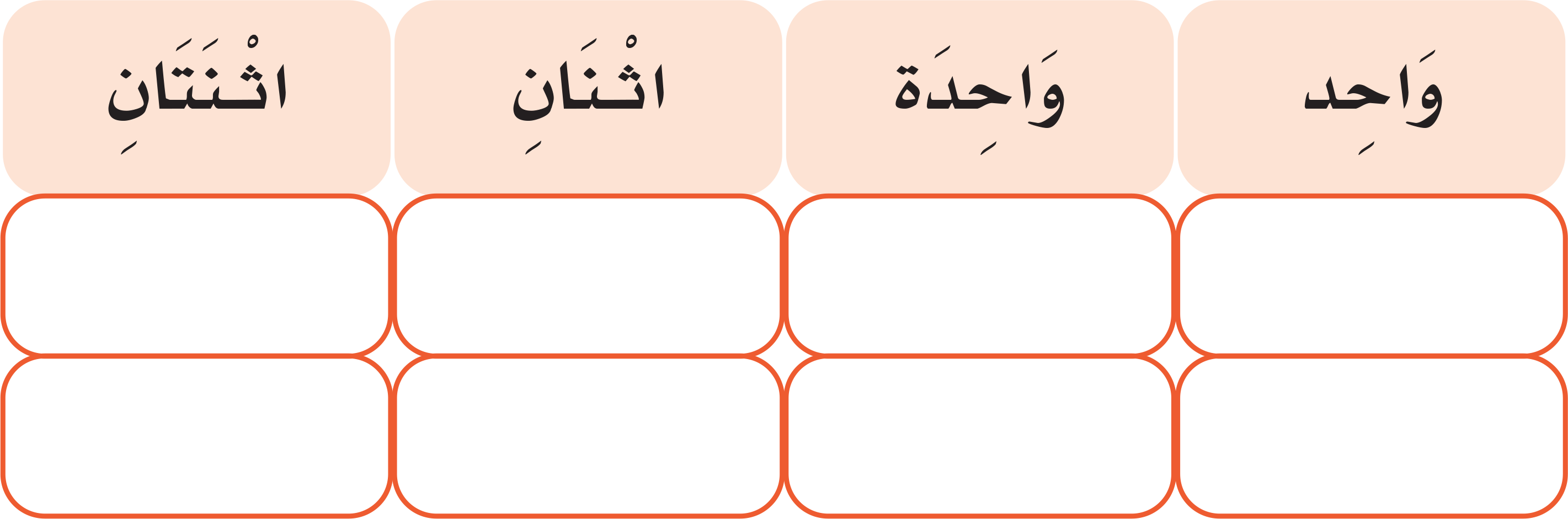 جَزَرَتَان
قلمان
جَزَرَةٌ
يَوْمٌ
مَزْرَعَتَان
بَيْتَان
وَرَقَةٌ
فأسٌ
149
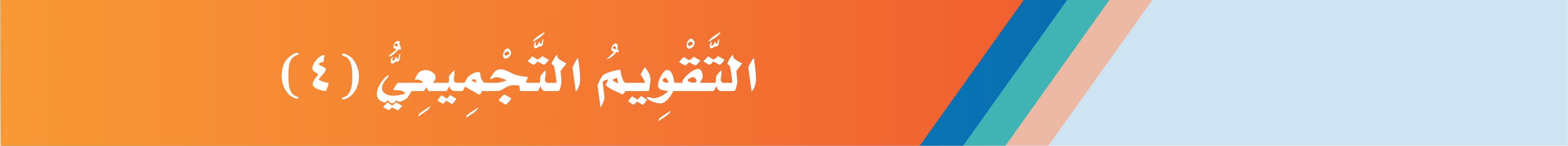 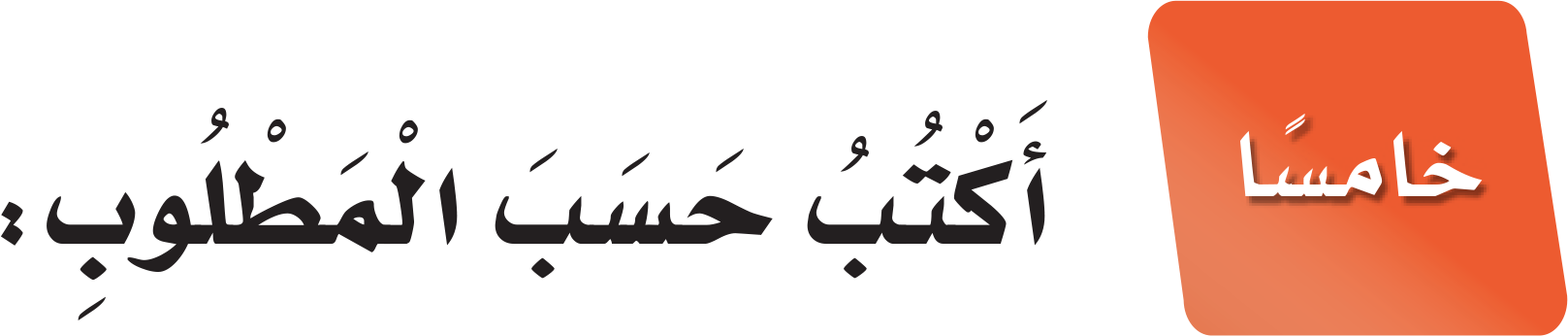 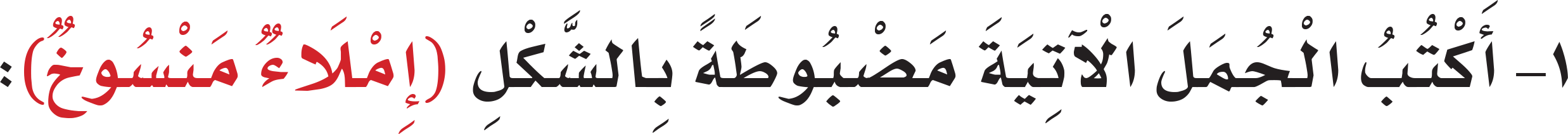 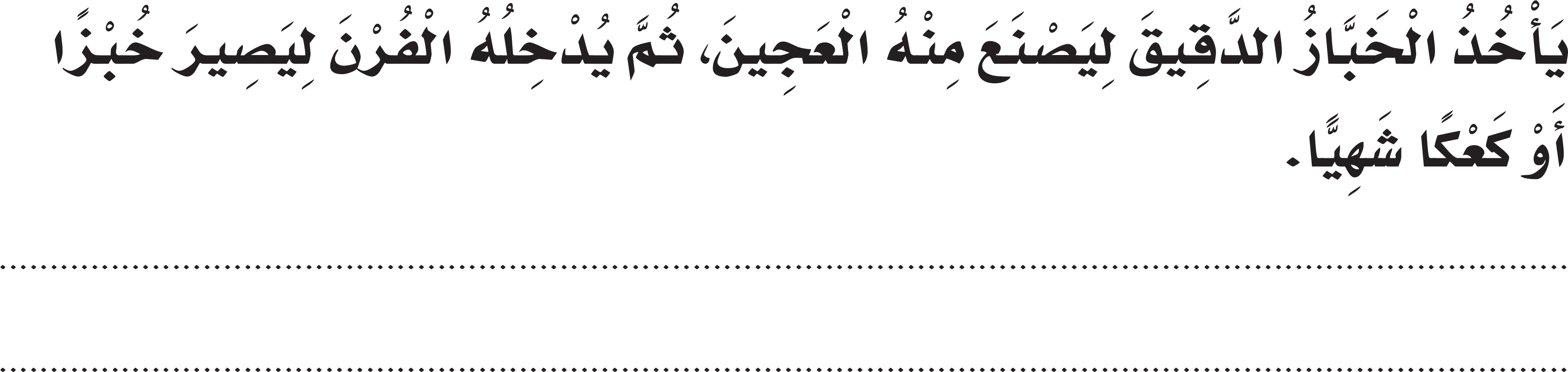 149
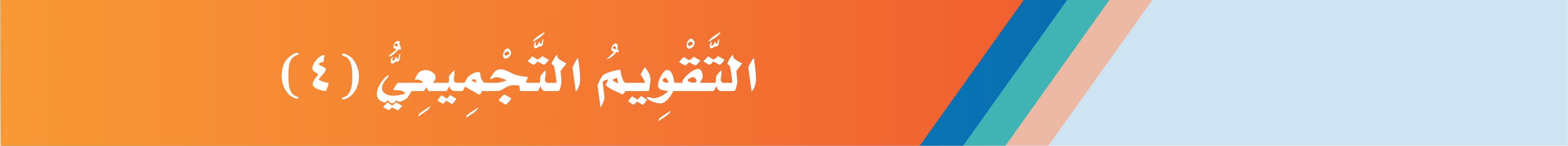 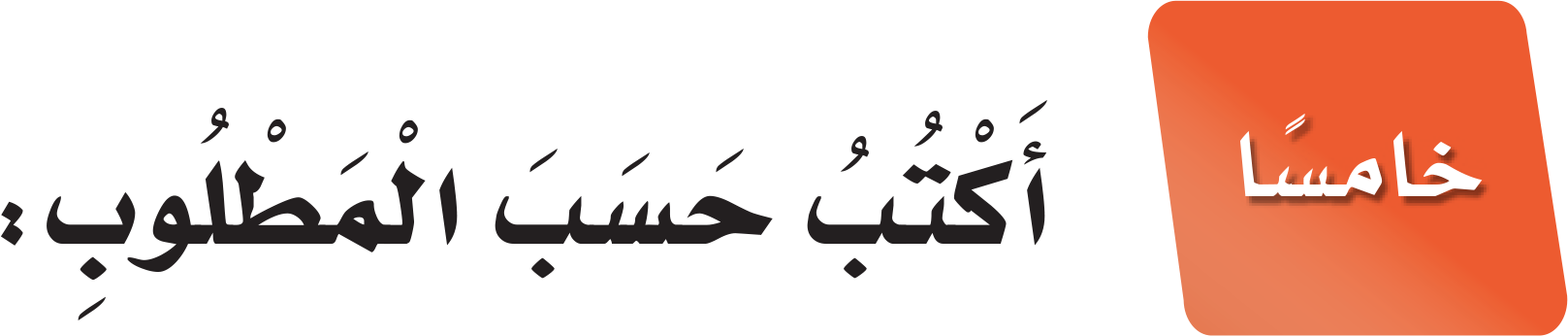 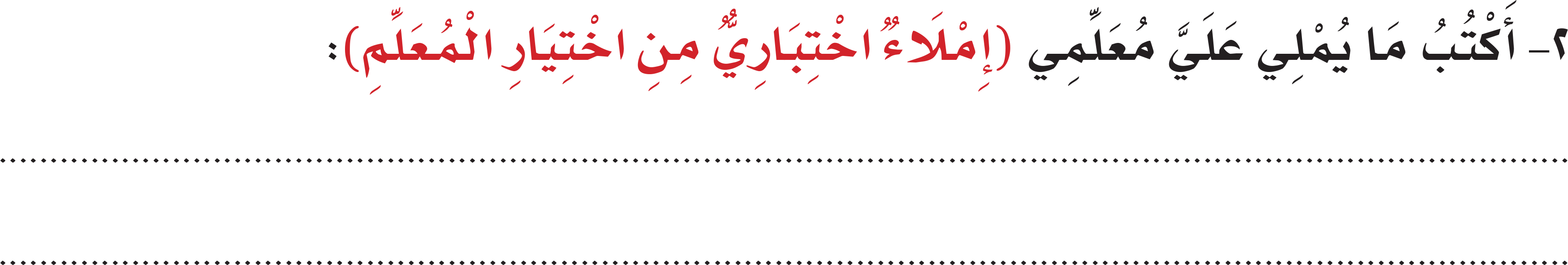 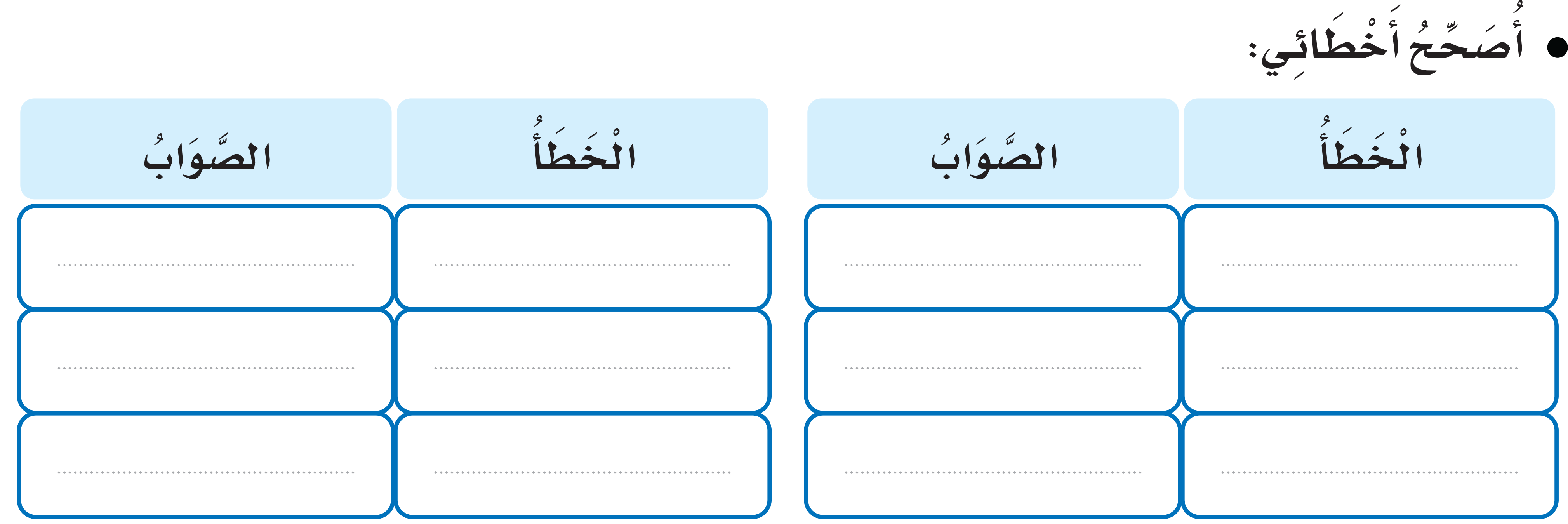 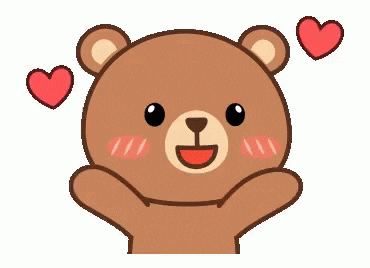